Определи тему урока:
1) Первый слог- приставка в слове ОПОЗДАТЬ и ОСМОТРЕТЬ;
2) Слог второй найди в приставке слов ПРЕДОБРЫЙ и ПРЕЗЛОЙ;
3) А оставшаяся часть с математикой подчас дружит крепко, называя  
ДЕЙСТВИЕ
Тема урока: Определение
Цели урока:
сформулировать  определение понятия, включив в него  способы выражения определения в предложении;

сформировать умение находить определение в предложении; употреблять его в речи.
Выполни синтаксический разбор
Осеннее солнце ярко осветило  лесную поляну.
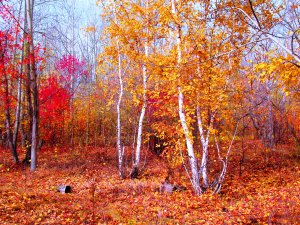 Задание:
Вспомните определение дополнения, составьте ВОПРОСНЫЙ ПЛАН к определению.
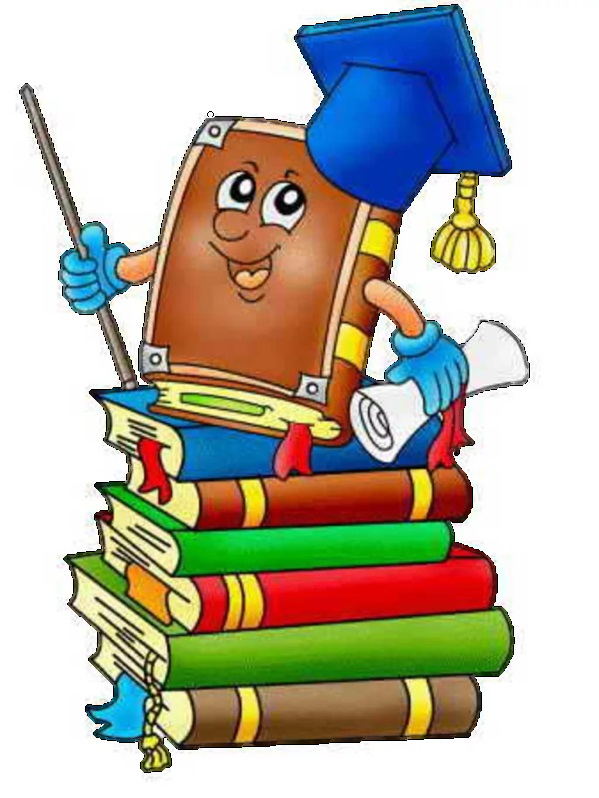 1)Какой (главный или второстепенный) член предложения?2)Что называет?3)На какие вопросы отвечает?4) Какой частью речи выражается?
Определение -
второстепенный член предложения, который отвечает на вопросы какой? чей? Определение обозначает признак предмета.
Определения обычно выражаются прилагательными и подчёркиваются волнистой линией.
Подберите к существительным определения
Наступила (какая?) осень. В лесу (какие?) деревья давно облетели. Только (какие?) берёзки сохранили (какие?) листочки. Изредка (какие?) лучи (какого?) солнца озаряют (какой?) лес.
Спиши, вставь вместо точек пропущенные буквы
Весенн..м днем, в зимн..м небе, на весенн..м лугу, пушист..м снегом, на желт..м одуванчик.., о пасмурн..й погод.., в морозн..м воздух.., в березов..м лесу, с хорош..й песней, об опасн..м наводнени.., с младш..м братом.
Выдели окончания имен
    прилагательных
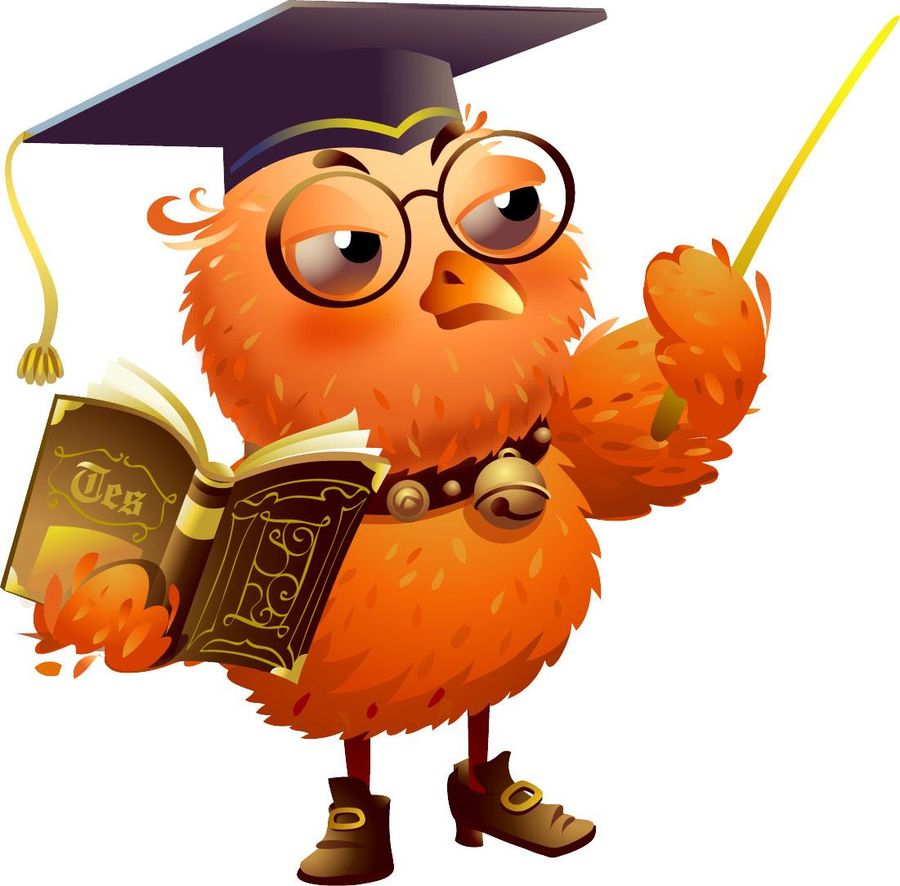 Проверь себя:
Весенним днем, в зимнем небе, на весеннем лугу, пушистым снегом, на желтом одуванчике, о пасмурной погоде, в морозном воздухе, в березовом лесу, с хорошей песней, об опасном наводнении, с младшим братом
Физкультминутка:
Верно ли утверждение? Если да- делаем наклон вперед, если нет - в сторону
 Суффикс- часть слова;
Однокоренными называют слова с одинаковым корнем;
Подлежащее- часть речи;
 Определение- член предложения;
Рассуждение-это стиль речи
Задание:
Выписать из текста определения вместе со словами, к которым они относятся;
Выписать слова с орфограммами, выделить графически орфограмму « Безударная проверяемая гласная в корне слова»
    Упражнения №189,190 (по вариантам)
Эпитет
Задание: вспомни, что такое эпитет;В тексте какого стиля используются эпитеты?
Итоги урока:
О чём мы говорили на уроке?
Что такое определение?
Какова была цель урока? Удалось ли её достичь?
Как бы вы оценили свою работу на уроке?
Домашнее задание: выучить правило на стр.86, выполнить упражнение № 187